תרגילי לשון
שפה עברית
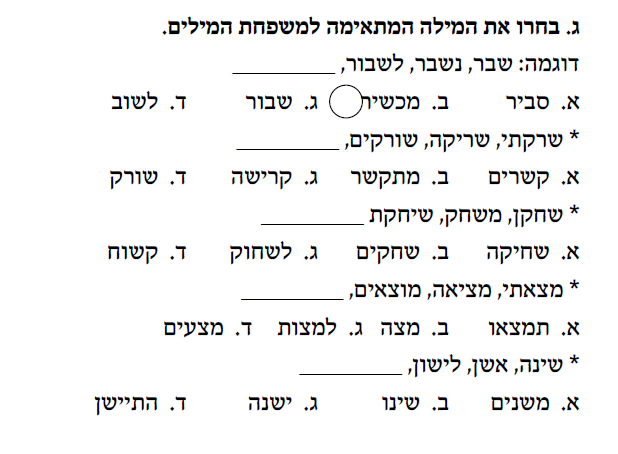 חשפו במילון
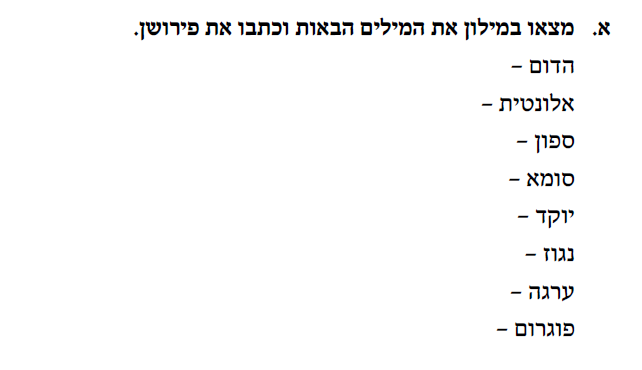 כתבו משפטים
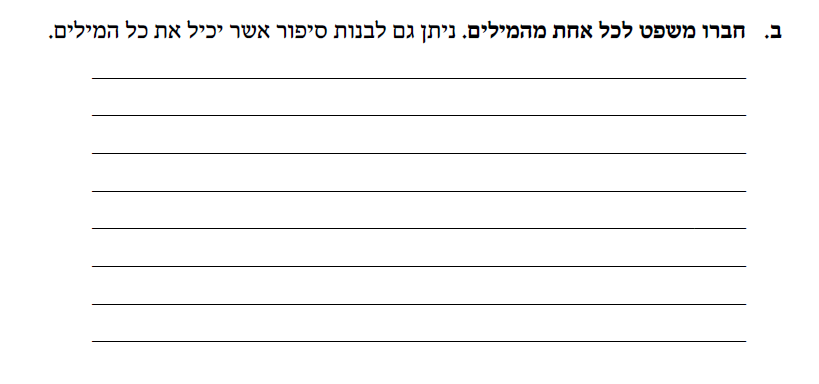